图表 与 机械制的展示
26
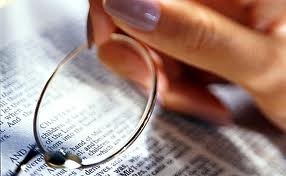 Dr Rick Griffith
新加坡神学院
Biblestudydownloads.com
26
怎么样读圣经里的书的其中一段？
读正本书
段落的标题
段落之间的关系
正段的一部分
列出主题
观察
人物 与 地点
问问题
学习到什么?
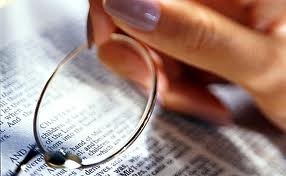 哈巴谷书 的 文学结构
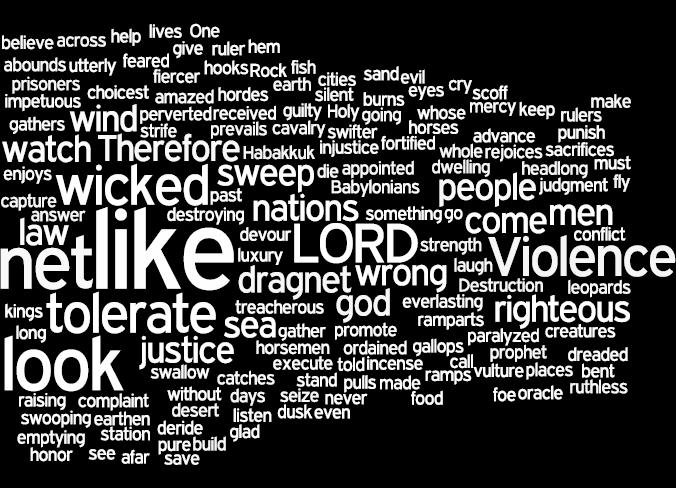 Book Chart
627
Forgive Others and Seek Forgiveness
饶恕他人及寻求赦免
Greeting
1-3
Prayer & Commendation
4-7
Appeal for Onesimus
8-21
Conclusion
22-25
问安
1-3
祷告于称赞语
4-7
为欧尼西慕请求
8-21
结语
22-25
序言
赞美
请愿
附言
Preface
Praise
Petition
Postscript
People
Concerned
有关的人
Philemon’s
Character
腓利门的
个性
Onesimus’
Conversion
欧尼西慕悔改归主
Paul’s
Co-Workers
保罗的
同工
Authors
1a-b
作者
1a-b
Recipients
1c-3
受书人
1c-3
Thanks
4-5
感恩语
4-5
Relationships
6-7
关系
6-7
General Appeal
8-11
一般的请求
8-11
Reasons for Return
12-16
回归的理由
12-16
Specific Appeal
17-21
具体的
请求
17-21
Preparations
Greetings
Blessing
22-25
预备
问候
祝福
22-25
Rome to Colosse
罗马至歌罗西城
Fall AD 61
夏 主后 61
腓利门书
书图
245
图表
阿摩司书
583
27
太 18:15-20
如果你的弟兄得罪了你，你要找个机会跟他单独在一起，指出他的错处。如果他肯接受劝告，你就得了一位弟兄  16如果他不听劝告，你就多带一两位弟兄去见他，让两三个人为双方的谈话作证 17如果他仍然执迷不悟，就应当向教会报告。如果他连教会也不听，你就把他看作不信上帝的人或税吏18我实在告诉你们，你们在地上捆绑的，在天上也要捆绑。你们在地上释放的，在天上也要释放19我又告诉你们，如果你们当中有两个人同心合意地祈求，不论求什么，我在
天上的父必为你们成全20因为只要有两三个人奉我的名聚会，我就在他们当中
[Speaker Notes: two main teachings on restoring Christians in sin]
28
机械制的展示
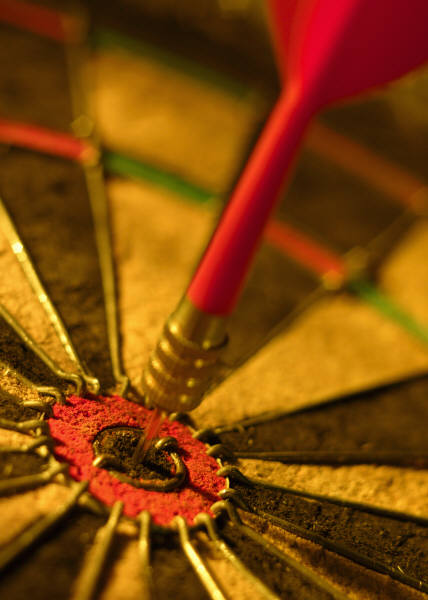 重新写过经文来更了解它
主要的句子在左边
每一行一个句子
次要的分句在下面
修饰语通常在下面
并列分句在左边
把列表直立
显出语法
以弗所书 4:11-15
11祂赐恩
		让一些人做使徒，
		    一些人做先知，
                  一些人做传福音的，
                  一些人做
				牧师
				和教师

12为了要装备信徒
		来承担各样的事工，
		好建立基督的身体

13直到我们对上帝儿子
			的信仰
			和认识
		达到合一的地步，
		灵性长大成熟，
		像基督那样完美丰盛
14这样我们就不再像小孩子，
			被各种异端邪说之风
			吹得飘来飘去，
				被人的阴谋
				诡计欺骗，
				随波逐流

15相反，－ － － － － －	都要追求长进
         我们说话要凭爱心     在各方面，
						坚持真理，
							更像元首基督
如果你的弟兄犯了罪，
	你趁着和他单独在一起的时候，要去指出他的过失来。
		如果他肯听，你就得着你的弟兄。
 		16 如果他不肯听，
	就另外带一两个人同去，
		好使一切话，
			凭两三个证人的口，可以确定。
 			17 如果他再不听，
	就告诉教会；
		如果连教会他也不听，
	就把他看作教外人和税吏吧。
18 "我实在告诉你们，
	你们在地上捆绑的，在天上也被捆绑；
	你们在地上释放的，在天上也被释放。
 	19 我又告诉你们，
	你们当中若有两个人，在地上同心为什么事祈求，
		我在天上的父必为他们成全。
 20 因为无论在哪里，有两三个人奉我的名聚会，
		我就在他们中间。"
27
马太福音 18：15－20 机械制的展示
[Speaker Notes: two main teachings on restoring Christians in sin]
马太福音 18:15-20
15 "如果你的弟兄犯了罪，你趁着和他单独在一起的时候，要去指出他的过失来。如果他肯听，你就得着你的弟兄。
 16 如果他不肯听，就另外带一两个人同去，好使一切话，凭两三个证人的口，可以确定。
 17 如果他再不听，就告诉教会；如果连教会他也不听，就把他看作教外人和税吏吧。
 18 "我实在告诉你们，你们在地上捆绑的，在天上也被捆绑；你们在地上释放的，在天上也被释放。
 19 我又告诉你们，你们当中若有两个人，在地上同心为什么事祈求，我在天上的父必为他们成全。
 20 因为无论在哪里，有两三个人奉我的名聚会，我就在他们中间。"　　 (Mat 18:15-20 CNVS).
怎样 修复15-17
为什么修复18-20
[Speaker Notes: two main teachings on restoring Christians in sin]
免费获得该讲解!
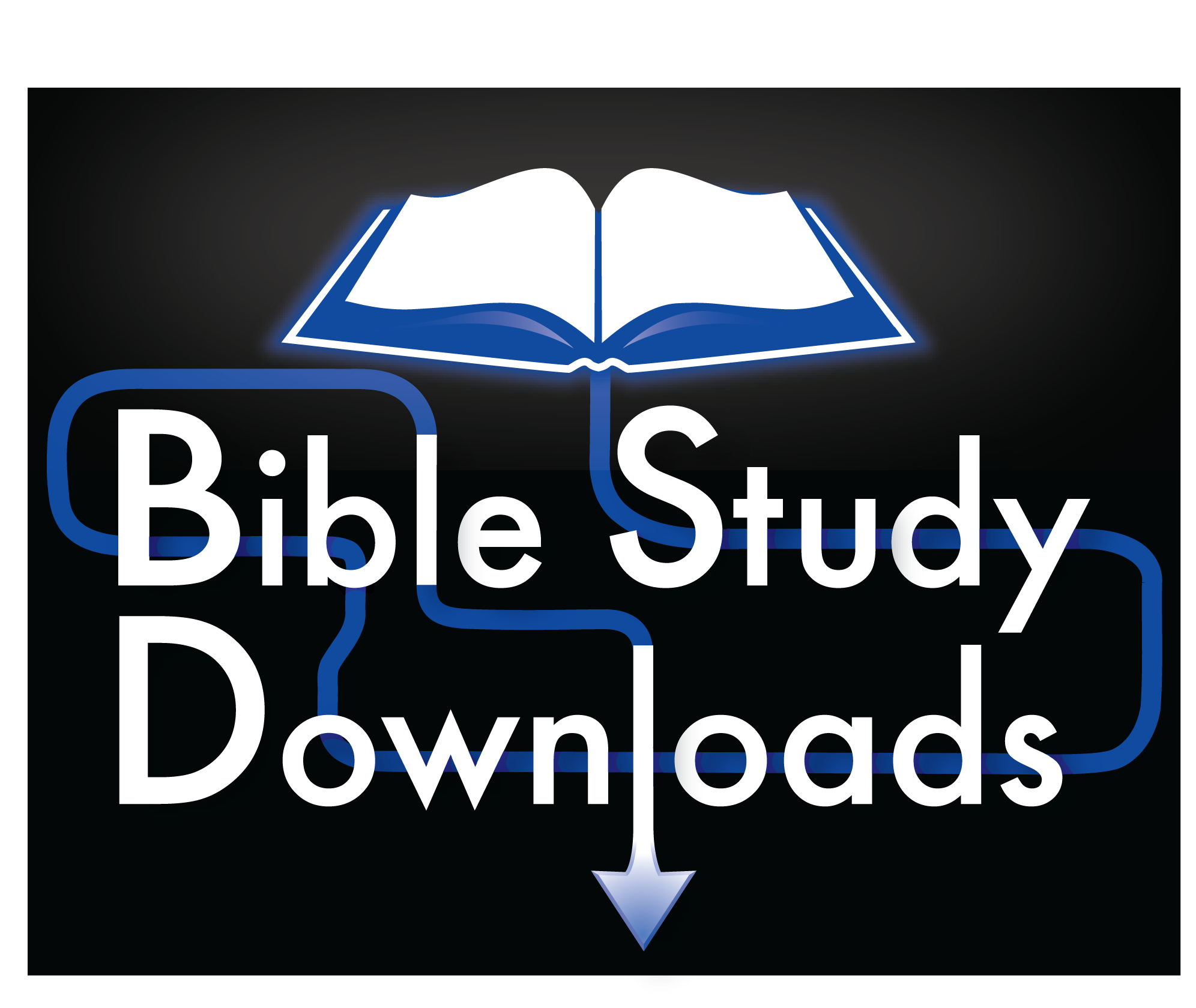 圣经学习下载
圣经研读材料链接地址 biblestudydownloads.com
圣经学习链接地址 biblestudydownloads.com
[Speaker Notes: The explanation for free!
Bible Study materials link address (top) translated by Michele Ang 15 Jan 2015
Bible study (bottom)]